Многоугольники
Урок геометрии в 8 классе
Учитель математики ГБОУ Школа №15
Дмитрий Вадимович Лабзин
1. Могоугольник
ЛОМАНАЯ
An
A3
A3
A3
A
A2
A
A2
A2
A4
An-1
An-1
A
A1
An-1
An
A1
(An)
A1
рис. 1
рис. 2
рис. 3
Как вы думаете, на каком рисунке изображена замкнутая ломаная?
На каких рисунках ломаная простая?
Ломаная называется простой, если ее несоседние звенья не имеют общих точек.
A3
A2
A
Простая замкнутая ломаная называется многоугольником.
An-1
A1
(An)
A3
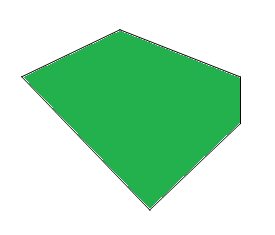 А1А2А3А4А5 - пятиугольник
A2
A4
А1А2; А2А3 … - стороны пятиугольника
внутренняя область
A5
А1; А2; А3; А4; А5 – вершины пятиугольника
A1
внешняя область
Сумма длин всех сторон называется периметром многоугольника.
A3
A2
A4
Отрезок, соединяющий любые две несоседние вершины, называется диагональю многоугольника.
A5
A1
Какие из фигур, изображенных на рисунке, являются многоугольниками?
Изобразите многоугольники в тетради и отметьте точки во внешней и внутренней областях многоугольника.
1
4
2
5
3
2. Выпуклые и невыпуклые многоугольники.
Многоугольник называется выпуклым, если он лежит по одну сторону от каждой прямой, проходящей через две его соседние вершины.
Невыпуклый многоугольник
Этот многоугольник выпуклый
Назовите номера выпуклых многоугольников
Перечертите любой выпуклый многоугольник и обозначьте его вершины
2
1
3
4
Задание. Начертите выпуклый восьмиугольник и проведите все его диагонали из какой-нибудь вершины. Сколько при этом образовалось треугольников? Найдите сумму углов восьмиугольника.
A3
Получилось 6 треугольников
A2
A4
A1
A5
Как вы думаете, как вычислить сумму углов выпуклого  n – угольника?
A6
A8
A7
Задача. Можно ли выпуклый стоугольник разрезать на 97 треугольников?
- сумма углов многоугольника
Решение.
- сумма углов треугольников
Ответ: выпуклый стоугольник разрезать на 97 треугольников нельзя.
3. Четырехугольник
Прочитайте п. 41 (стр. 99) учебника. Сделайте конспект.